Delta Packaging Inc.
Stock Product Brochure
CALL FOR SPECIAL SIZE & DESIGNS & PRICING
DELTA PAKAGING INC.
1601 COLMAN AVE
WEST MONROE LA, 71292
318-387-3805 OFFICE
Dear Customer,
         We at Delta Packaging Inc. would like to thank you for your interest in our company. We have over 100 years of combined experience in the folding carton business and look forward in developing a long term relationship with you.
  Please find in-closed in this packet a list of just some of the stock cartons Delta Packaging produces on a daily basis. Delta Packaging is also capable of producing and printing specialty cartons with your specifications in mind. We have a great design team to help with any carton design you may want Including window bakery cartons. 
 If you have any questions about our company, or if you would like more information please feel free to contact any of our professional staff at Delta Packaging Inc. Or visit us at www.deltapackaginginc.com. Again we thank you and look forward to becoming a partnership with you and your company.

Thank You
_____________________________
Brice Knight
Sales Manager/Delta Packaging
Office: 318-387-3805
Cell: 318-914-3194
Chicken Boxes
CARRY OUT CHICKEN BOXES			
					
		STYLE- SIX CORNER AUTOMATIC			
					
		PRINT- ONE COLOR STOCK RED DESIGN			
					
					
					
PRODUCT CODE	PROD. DESC.	CASE PACK	CASE WEIGHT	 
	 				
1150	                                                 7X5X3 printed	250 	18 		
1151	                                                 9X5X3 printed	250 	21 		
1152	                                                 9.5X6.5X3 printed	250 	28 		
					
					
					
					
					
		CARRY OUT BARN CHICKEN BOX			
					
		STYLE- FULL AUTOMATIC BOTTOM WITH HANDLE			
					
		PRINT- ONE COLOR STOCK RED DESIGN			
					
					                                                             
					
PRODUCT CODE	PROD. DESC.	                                CASE PACK	CASE WEIGHT	  
					
1155	                             8.5X5.5X3.5 printed     s/barn	250 	43 		
1156	                              9X6X6.5        printed     barn	                                         200 	52
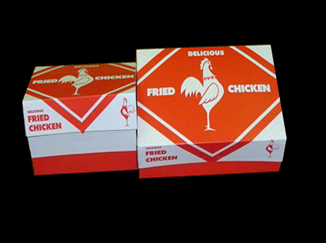 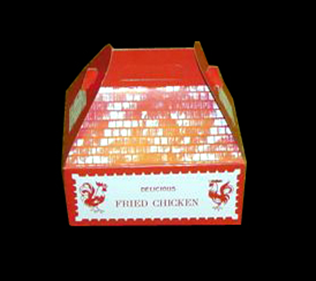 All purpose carry out Boxes
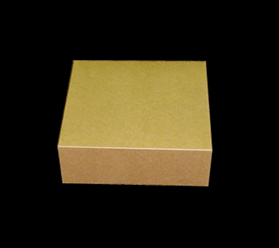 ALL PURPOSE CARRY OUT BOXES			
					
		CHICKEN / FISH / BAKERY			
					
		STYLE- AUTOMATIC BOTTOM- FAST FOLD TOP( PLAIN WHITE)			
					
					
					
PRODUCT CODE	PROD. DESC.	CASE PACK	CASE WEIGHT	
					
1170    (SNACK)	7X4.5X2.75	500 	33 		
1171    (DINNER)	9X5X3	400 	39 		
1172    (FAMILY)	10X6X6	200 	33 		
					
					
		STYLE- SIX CORNER AUTOMATIC( PLAIN WHITE)			
					
					
					
PRODUCT CODE	PROD. DESC.	CASE PACK	CASE WEIGHT	  
					
1175	                        7X5X3	250 	18 		
1176	                        9X5X3	250 	21 		
1177	                        9.5X6.5X3	250 	28
1180                                 9x6x6 ½                   250                       52
1250                                10x7.75x3                200                       52
1251                                 11x9x4                     200                       55
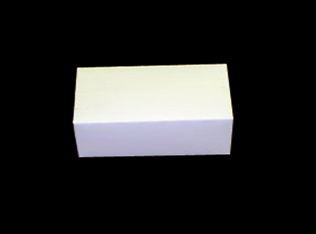 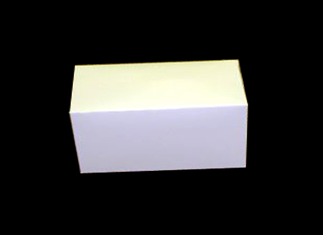 Bakery Boxes
BAKERY BOXES			
					
		STYLE- LOCK CORNER (PLAIN WHITE)
                                                     also available with windows			
					
					
					
PRODUCT CODE	PROD. DESC.	PACK/BDL	BDL WEIGHT	 
					
1008	                                    8X8X4	200 	42 		
1009	                                    9X5X4	250 	40 		
1010	                                    9X9X2.5	250 	44 		
1012	                                    9X9X4	200 	48 		
1016	                                   10X10X2.5	200 	41 		
1017	                                   10X10X4	150 	41 		
1021	                                   10X10X5.5	100 	35 		
1024	                                   12X12X5	100 	43 		
1026	                                   14X10X4	100 	37 		
1030	                                   19X14X4	50 	29 
1145                                   26 ¼ x 18 ½ x 2 ½ 	50	35         (Top Only)
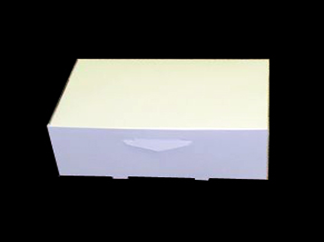 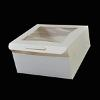 Donut Boxes
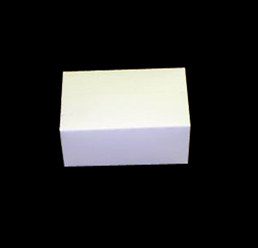 DONUT BOXES			
					
		STYLE- AUTOMATIC (PLAIN WHITE) 2 SIDES			
					
PRODUCT CODE	         PROD. DESC.	                 CASE PACK	CASE WEIGHT	  	 
					
2077	                                   9X7X3.5	                          250 	                     29 		
3077	                                   13 1/2X9 1/2X3	                          125 SETS  	32 		
3181	                                   14-1/4X10-3/4X2-1/4	     150 	                     30 		
3183                                               9.5X6 5/8X3	                          250 	                     28
AUTOMATIC DRINK CARRIER
Description                                                  Size (in)             Pack           Weight           Cube      4-Cup Drink Carrier up to 24oz          6-1/2 X 6-1/4 X 9            200            29.00         1.83                          4-Cup Drink Carrier up to 32oz          7-1/4 X 7 X 9-1/4            200            34.00         2.06 
                                                              (AVAILABLE IN PLAIN OR PRINTED)
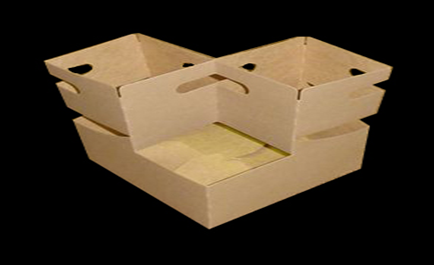 Pizza Box
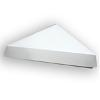 PIZZA BOXES			
					
		STYLE-  ONE PIECE	CLAMSHELL
(AVAILABLE PLAIN OR PRINTED)		
		           			
					
					
PRODUCT CODE	PROD. DESC.	            PACK/BDL	BDL WEIGHT	  
					
942000           18-6 SINGLE(18”pizza slice 6 ways)              200 	        18
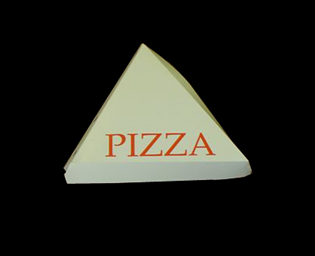 KING CAKE  BOXES
Product #                  size                               case count                            weight

3487          small             5.5x5.5x2                                500                                  35
2521           Med              14x10x3                                  100                                  32 
3450          Large              17 7/8 x13x 3.5                        50                                 30 

All King cake boxes are printed in mardi gras colors
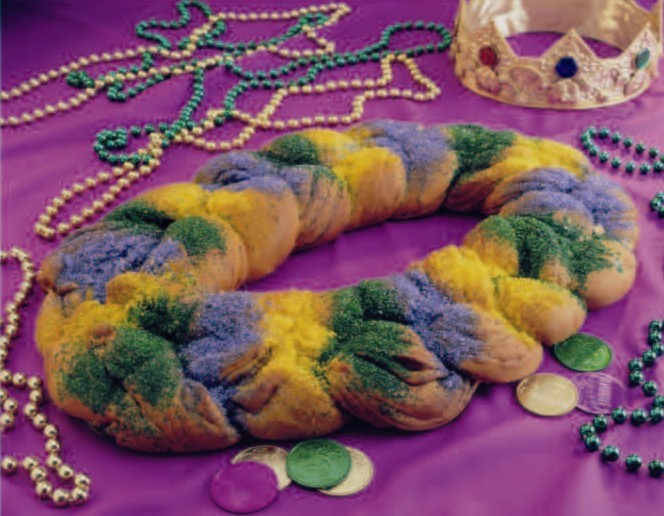 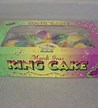 Letter Head Box
Product #                 size                                   case count                            weight
1275                11 1/8 x 8 5/8 x 2  (set)              200                                       35
1276                14 1/8 x 8 5/8 x 2 (set)              200                                        35
1277                11 1/8 x 8 5/8 x 4 (set)               200		          35  
Letterhead boxes are available in plain or printed
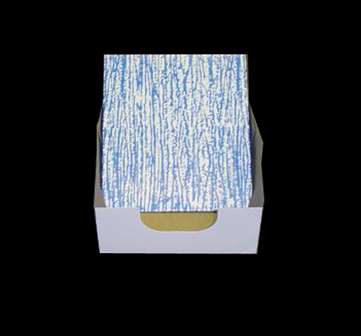 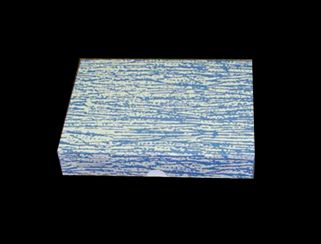